Buon giorno bambini la lezionedi oggi è “La simmetria del corpo”.Il nostro corpo come già sapete ha una parte destra e una sinistra.Immaginiamo di tracciare una linea al centro le due metà combacianoperfettamente e la linea centrale si chiama asse di simmetria, si nota meglio nelle seguenti immagini:
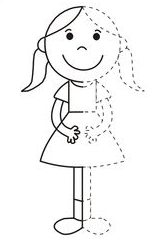 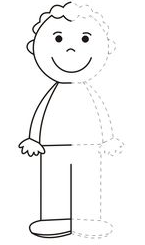 Come potete notare le due parti, sia della femminuccia che del maschietto, sono contraddistinte una con il tratteggio e l’altra con una linea continua, ma sono perfettamente uguali. La separazione tra il tratteggio e la parte disegnata in continuo è l’asse di simmetria.
Ora prendete un foglio bianco, piegatelo prima in due parti uguali in modo verticale, dove si forma la piegatura, con una matita tracciate una linea, quella è l’asse di simmetria, poi fate lo stesso procedimento piegando il foglio in modo orizzontale, avrete cosi un foglio piegato in quattro parti.
Su dei fogli a parte tracciate i contorni delle vostre mani e dei vostri piedi colorateli con rosso e blu (come sapete), ritagliateli e incollateli sul foglio che avete diviso in quattro, ponendo in alto a sinistra la mano sinistra, in alto a destra l’altra, poi allo stesso modo in basso con i piedi. Non vi preoccupate se i ritagli escono fuori dal foglio.
So che vi ho dato qualche difficoltà ma siccome voi siete ormai dei piccoli campioni sarete in grado di risolvere anche questo compito. Buon lavoro.Un abbraccio dalla vostra maestra Erminia